Title Goes Here
Subtitle goes here if needed
Author(s), Program(s) or Department(s), MacEwan University
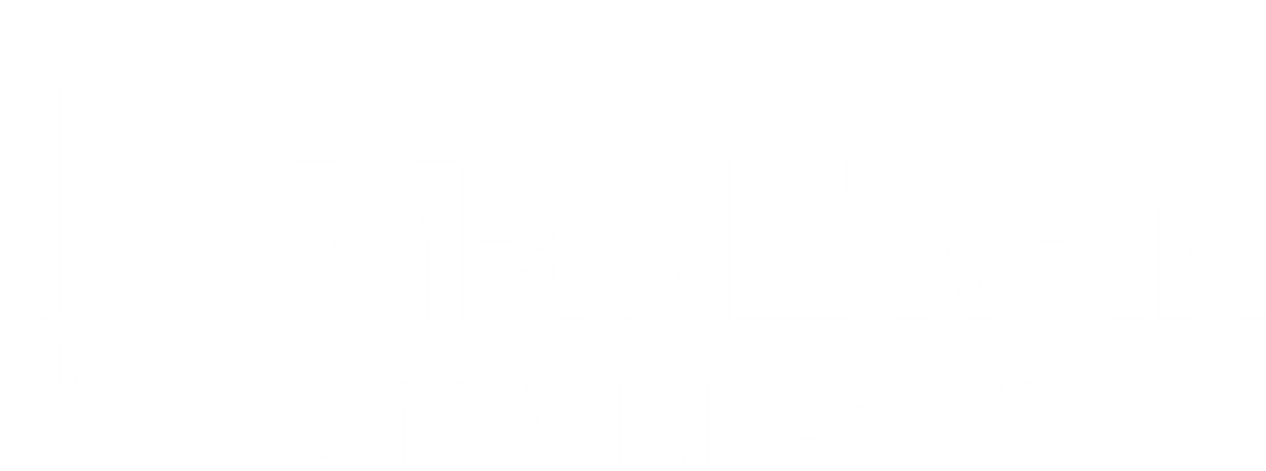 Introduction
Methods
Conclusions
Avoid Creating a Text-Heavy Poster

Quickly communicate your research. Use:
Photographs
Tables & charts
Bullet points

Software

PowerPoint
Canva
In Design
LaTeX

Poster Size
Configure poster size before you start. 
*In PowerPoint, go to the Design tab>> Slide Size>> Custom Slide Size. 

36” x 48” is standard.

Section Headings
This template uses suggested headings commonly used in scientific posters. They are not required. 

MacEwan Logo
Consider including a MacEwan logo.
Text
Use easy-to-read fonts:
Text size: 32-40 point. 
Sections/headings: larger (e.g. 48 point).
Captions: smaller (e.g. 22 point).
Printing
Before printing your poster:
Proofread it.
View it full screen.
 Save it as a PDF.
Colour and Layout
Use colour to highlight and organize information. 
Use contrast. Make sure your text is easy to read against background colours.
Where to print:
MacEwan Print Serviceshttps://tinyurl.com/yxttb78m
Results
Images
Use high resolution images (300 dpi).
Avoid low-resolution web captures.
Include a caption description and any attribution information beneath photos.
Tables and Charts: 
Ensure tables and charts match your colour scheme. 
Give tables and charts a title.
Include a caption description.
References
Morrison, M. (2019). How to create a better research poster in less time (including templates) [Video]. YouTube. https://youtu.be/1RwJbhkCA58 
Purrington, C. B. (2019). Designing conference posters. https://colinpurrington.com/tips/poster-design
Title of Table Example
Citation help:https://tinyurl.com/3uu3ayaw
Find copyright-friendly images: https://tinyurl.com/2ksbzp4t
Acknowledgements
Acknowledge any agencies or individuals that helped with this project (e.g., your faculty mentor).
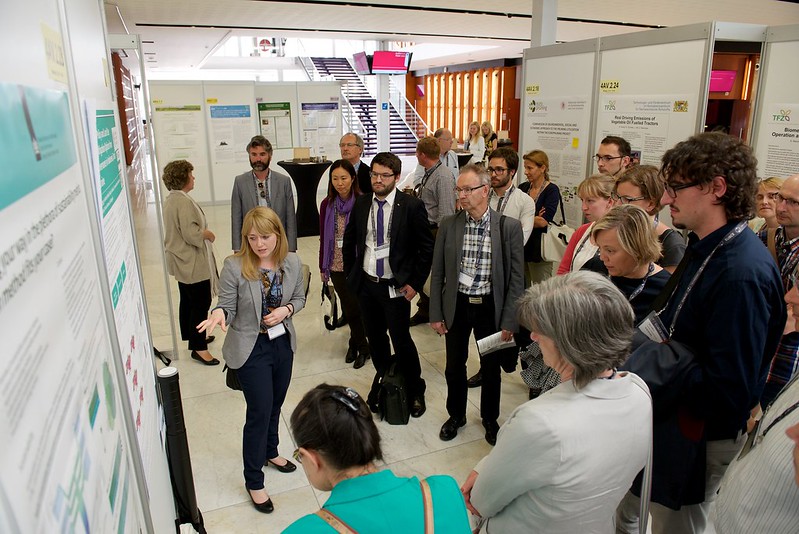 Title of Chart Example
Description of this table
Further Information 
Optionally, include a QR code (https://www.qrcode-monkey.com) to link to additional information, e.g., a handout or paper.
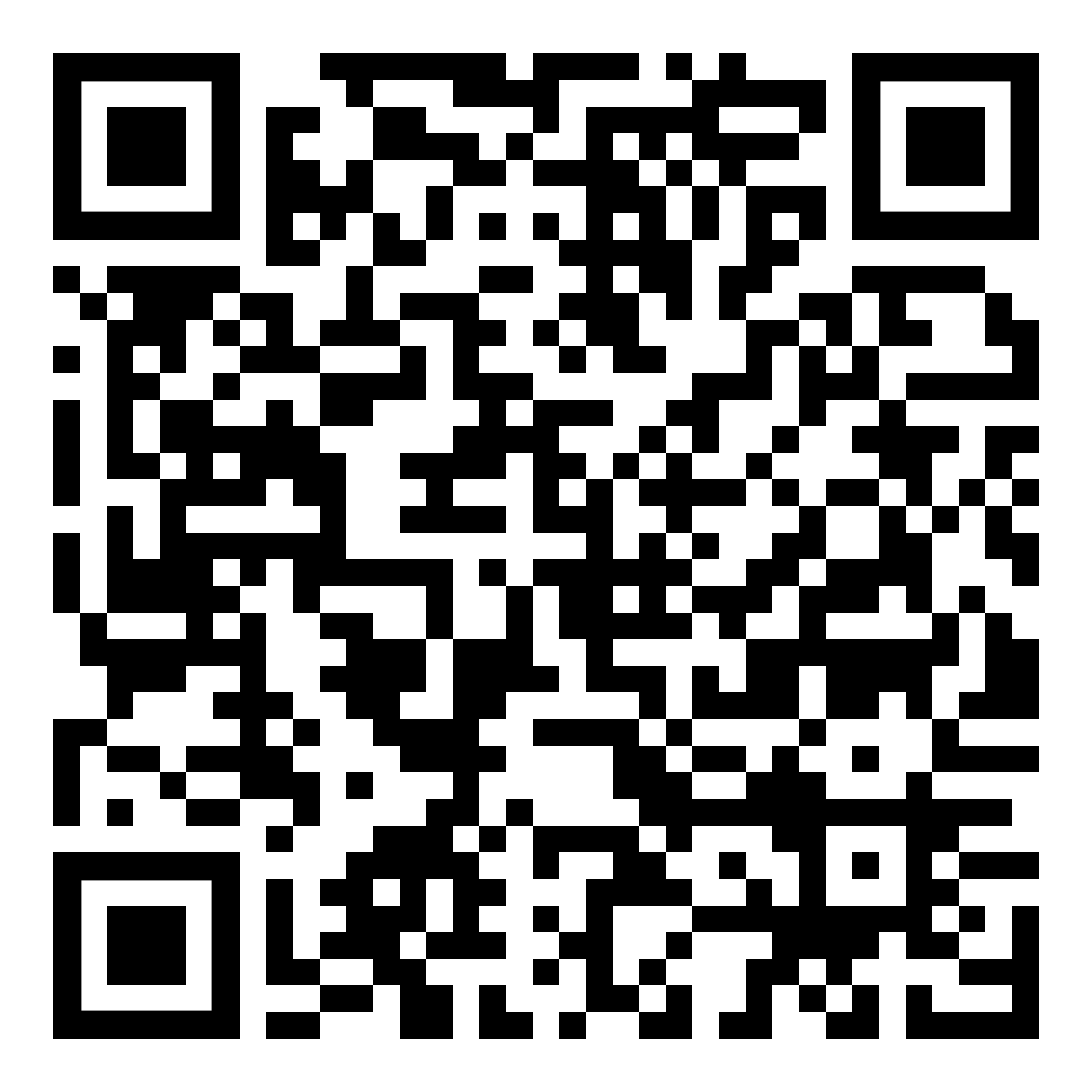 Logo downloads available at: https://tinyurl.com/yt2zzbj6
Figure 1: Example of a poster session. Image (https://flic.kr/p/HUfaZ6) by EUBCE - European Biomass Conference and Exhibition is licensed under CC BY-NC-ND.
Description of this chart